Данијела Лолић
ЈУ ОШ „Петар Кочић“, Кола
Бања Лука
СЈЕВЕРНА АМЕРИКА - АНГЛОАМЕРИКА
Повољан - јер се налази између привредно развијеног 
Европског континента и великих тржишта 
Азије и Латинске Америке
ГЕОГРАФСКИ ПОЛОЖАЈ
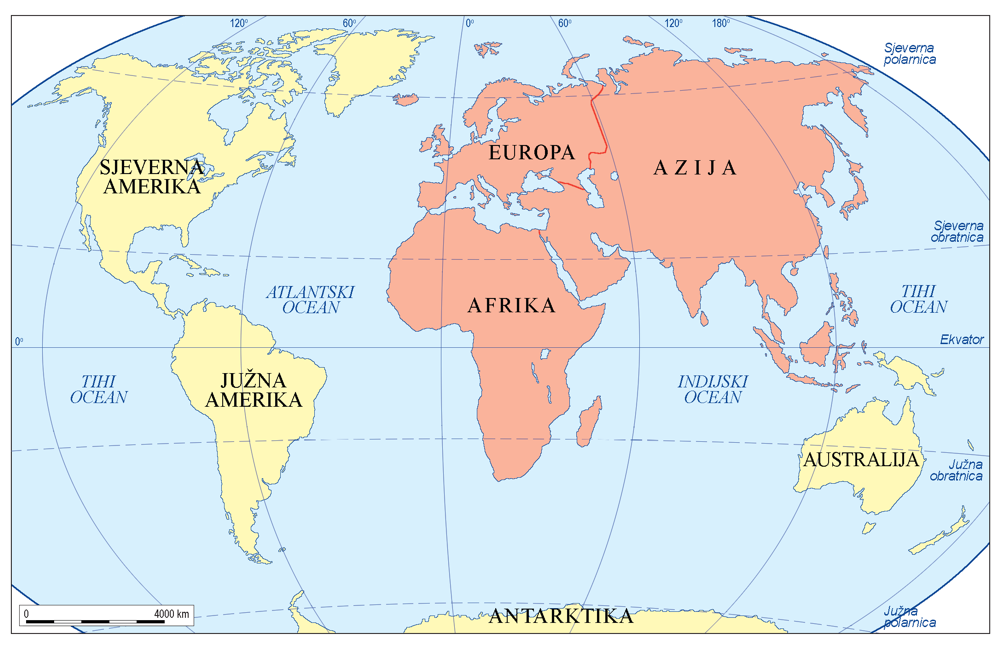 Трећи по величини континент
10000КМ
3000км
ЕВРОПА
СЈЕВЕРНА АМЕРИКА
АЗИЈА
6000км удаљена од Европе

10 000км од  Источне Азије
АФРИКА
ЈУЖНА АМЕРИКА
АУСТРАЛИЈА
Пресијеца је сјеверни поларник
АНТАРТИК
РЕЉЕФ
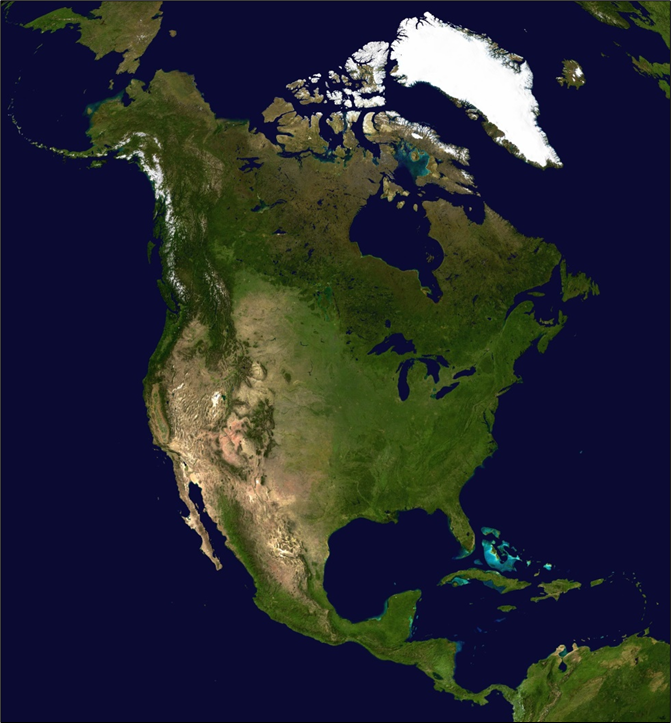 ГРЕНЛАНД
Обале разуђене
АЉАСКА
БАФИНОВО
Највећи заливи: Мексички, Аљаски и Хадсонов
АЉАСКИ ЗАЛИВ
ХАДСОНОВ ЗАЛИВ
ЛАБРАДОР
ЊУФАУНДЛЕНД
Највећа полуострва: Аљаска, Лабрадор и Флорида
Највећа острва: Гренланд, Њуфаундленд и Бафиново острво
ФЛОРИДА
МЕКСИЧКИ ЗАЛИВ
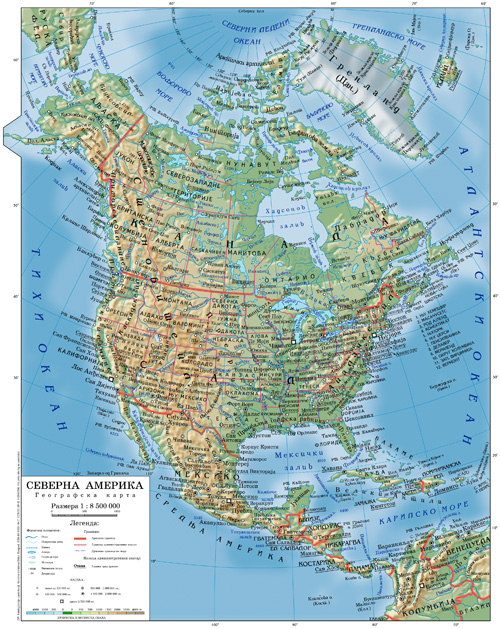 У рељефу се истичу четири велике морфолошке цјелине:
Канадски штит
Апалачи
Кордиљери
Средишња низија
Канадски штит
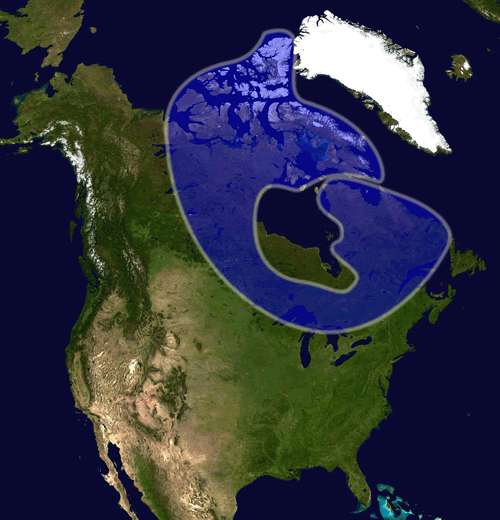 Благо заталасано подручје у чијем средишту се налази Хадсонов залив
Рељеф је обликован радом ледника
Област посједује велико рудно богатство
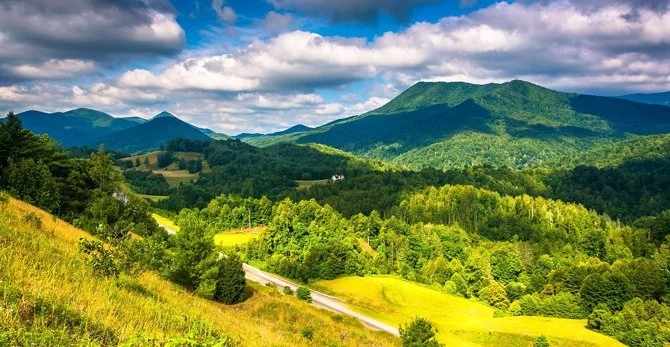 Апалачи
Мичел, 2036м
Пружају се на истоку континента од Њуфаундленда па скоро до Флориде.
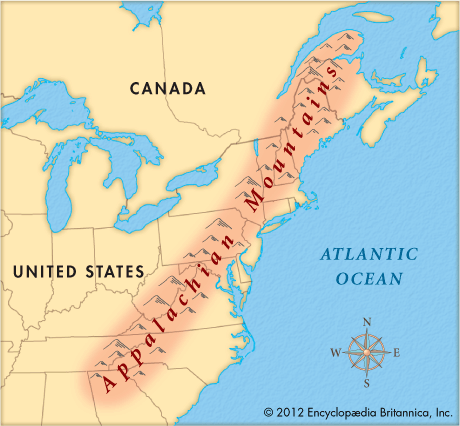 Идући према истоку наставља се Приатлантска низија.
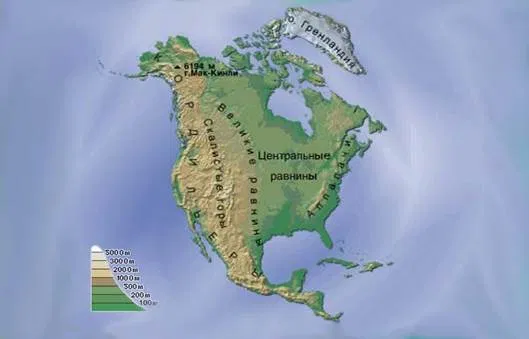 Кордиљери
Ланац вјеначних планина
Пружају се поред пацифичке обале од крајњег сјевера до крајњег југа Сјеверне Америке
Стјеновите планине се истичу са највећим врхом Мек Кинли (Денали) 6.190м на Аљасци
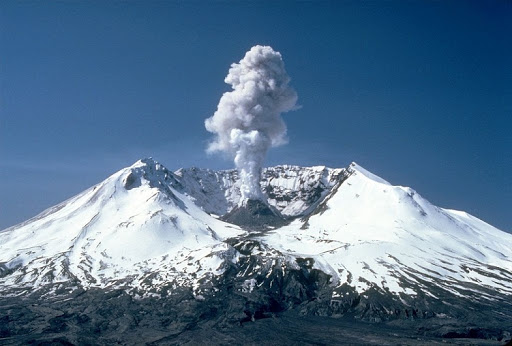 Између планинских ланаца  налазе се Колумбијска висораван, Велики басен и висораван Колорадо као и пустиње: Мохаво, Велика слана пустиња и Долина смрти са најнижом тачком Сјеверне Америке(-86м)
Света Хелена
Зона вулкана и земљотреса а чести су и гејзири
Средишња низија
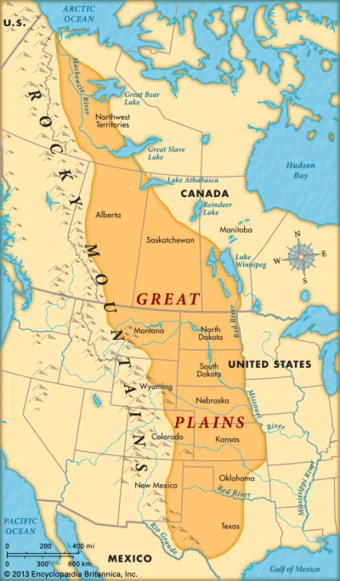 Јужно од Канадског штита
Према западу прелази у Високе равнице а према Мексику у приморске низије
Просјечна надморска висина 200-300м
Од Кордиљера је одваја огољена висораван Бедлендс (рђава земља)
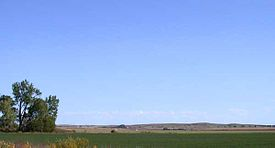 Сјевер – леднички облици рељефа
Југ – наноси ријека (плодно тло)
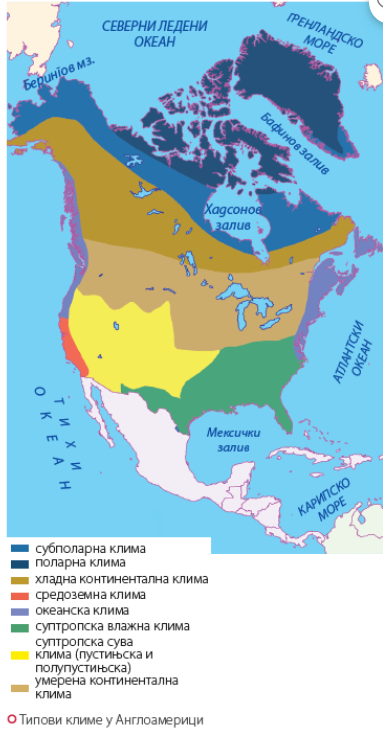 КЛИМА
Меридијански правац пружања
Простире се кроз сјеверни хладни и сјеверни умјерени топлотни појас
На климу утичу и рељеф са правцем пружања и висином,  као и морске струје: хладне Лабрадорска и Калифорнијска које љети утичу на снижавање, и топле Голфска и Аљаска које зими утичу на повећање температуре
Урагани – тропске циклонске олује 
( Мексички залив)
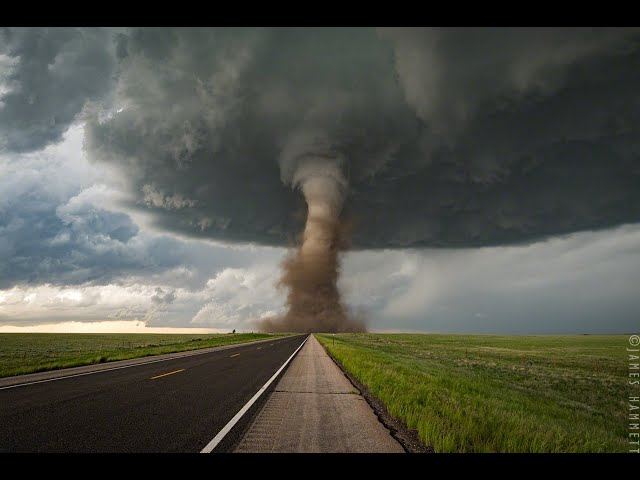 Торнада – вртложни
 олујни вјетрови
ХИДРОГРАФИЈА
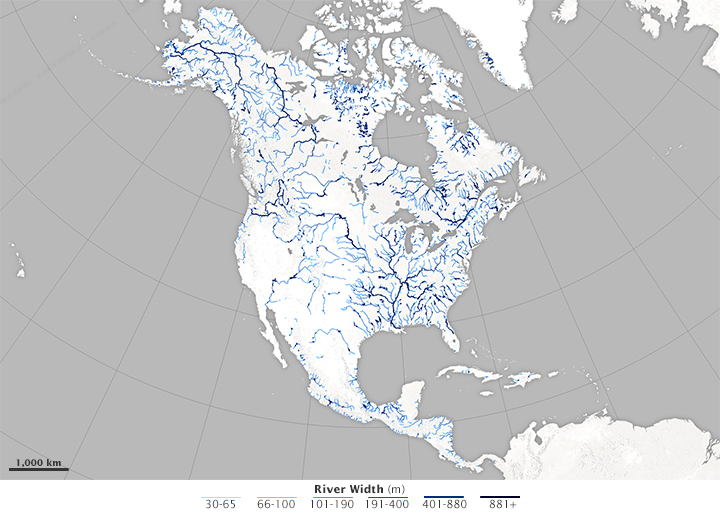 Три слива:
Слив Атланског океана
Сен Лоренс,Мисисипи са Мисуријем и притоке Арканзас, Ред Ривер и Охајо са Тенесијем ,као и погранична ријека са Мексиком Рио Гранде
Слив Сјеверног леденог океана
Мекензи са великим бројем притока
Слив Тихог океана
Јукон, Фрејзер, Колумбија и Колорадо
Језера: Велико слано језеро
Велика Америчка језера 
( Горње језеро, Мичиген, Хјурон,Ири и Онтарио)
На сјеверу Канаде највећа језера су: Велико медвјеђе, Велико ропско, Винипег, Ерик, Атабаска, Манитоба
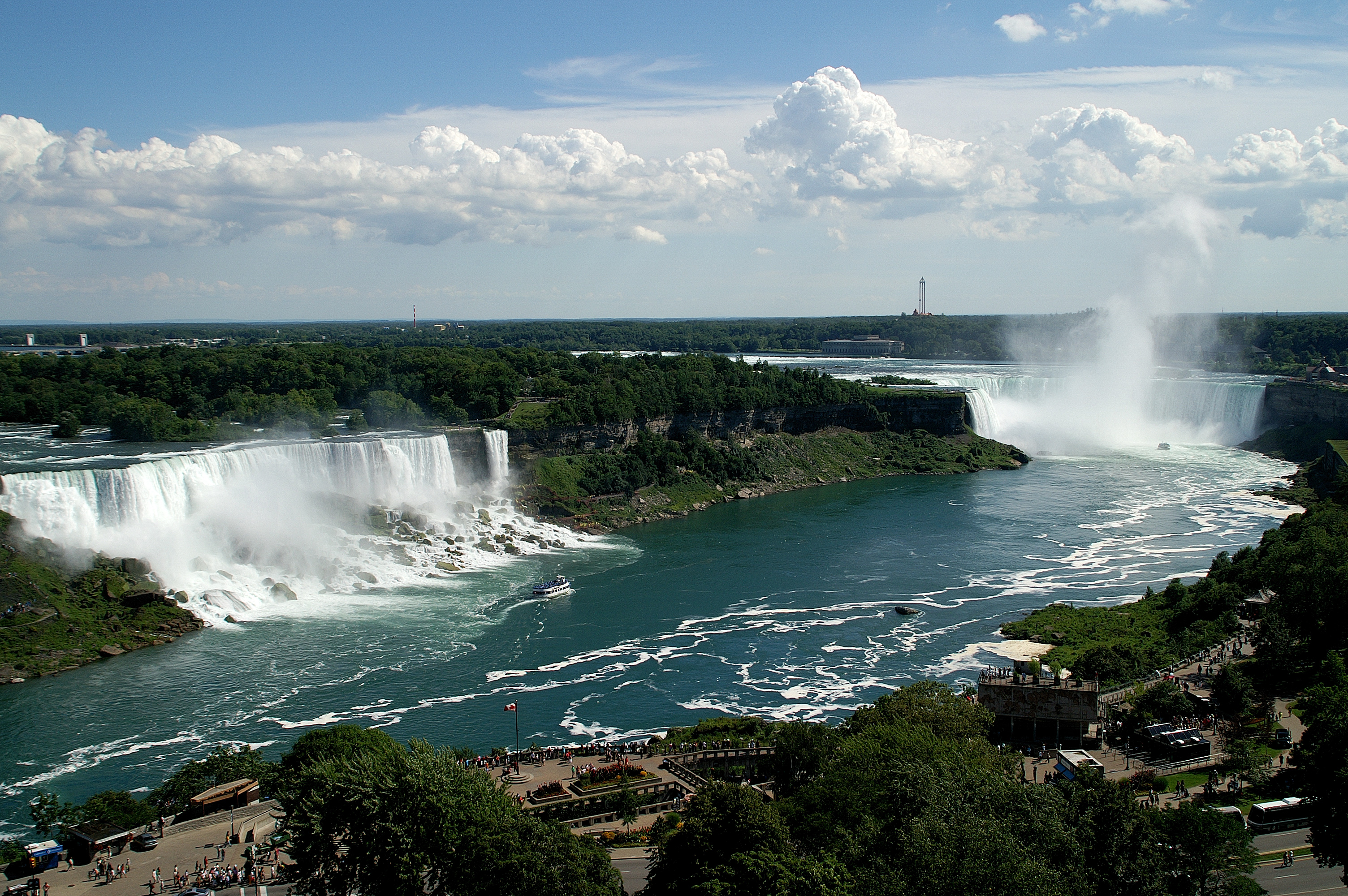 Нијагарини водопади
Између језера Ири и Онтарио се налази ријека Нијагара са познатим водопадима
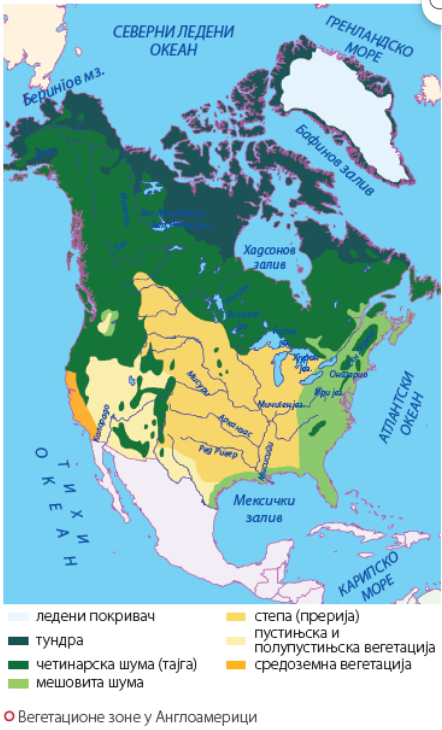 БИОГЕОГРАФСКЕ КАРАКТЕРИСТИКЕ
Вегетација је слична вегетацији Европе и Азије истих  географских ширина
У зависности од климатских и педолошких услова јавља се више природних зона: арктичке пустиње, тундре, четинарске шуме (тајге), мјешовите и листопадне шуме, Прерије (степе), средоземна вегетација у Калифорнији, пустиње и полупустиње.
Животињски свијет је разноврстан: 
Поларни медвједи и лисице, у тајгама гризли медвједи,јелени, у преријама којоти и некада бизони( данас у резерватима)
На западу континента расту шуме секвоје
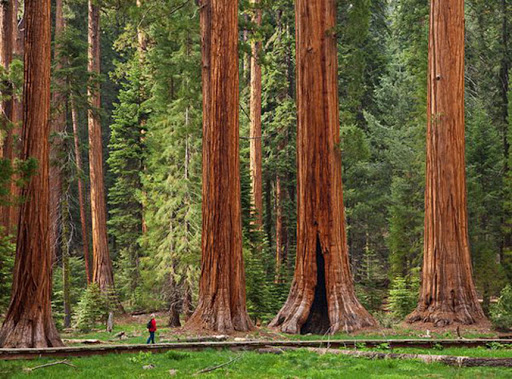 Висина им достиже око 112м
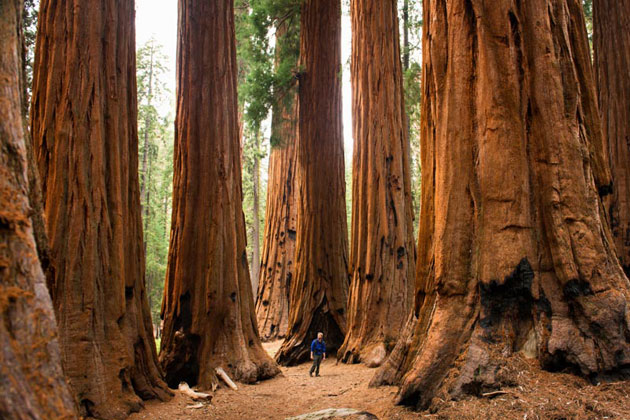 Старост и до 2000 година
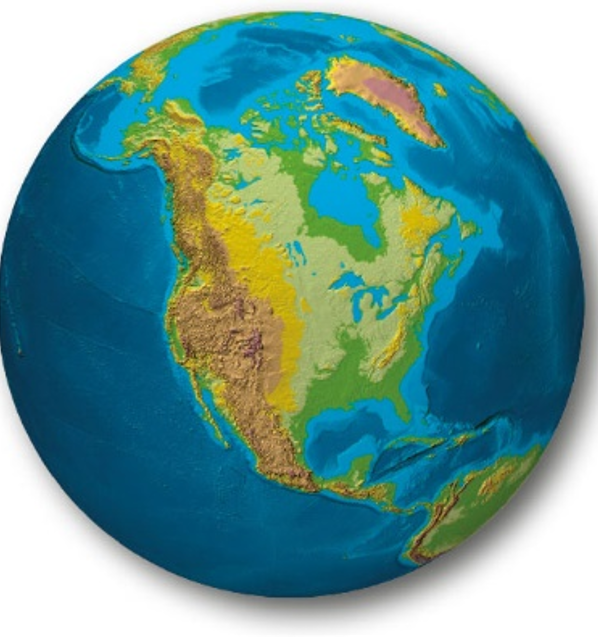 Домаћа задаћа
На линку
https://www.nationalparks.org/explore-parks истражите нешто више о националним парковима у САД.